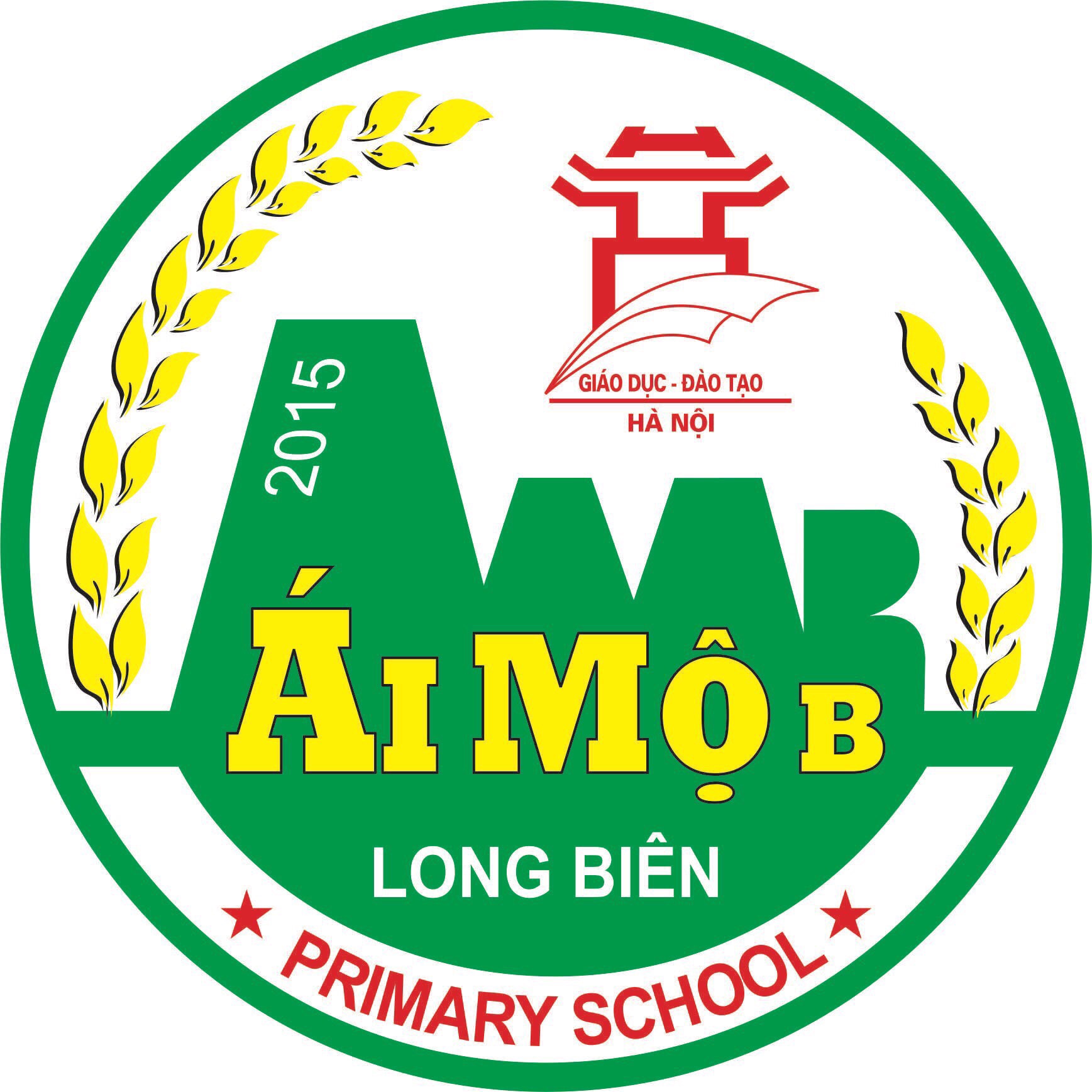 UBND QUẬN LONG BIÊN
TRƯỜNG TIỂU HỌC ÁI MỘ B
AMB
Toán 5
Ôn tập: Bảng đơn vị đo độ dài
Trang 22-23
GIÚP ONG VỀ TỔ
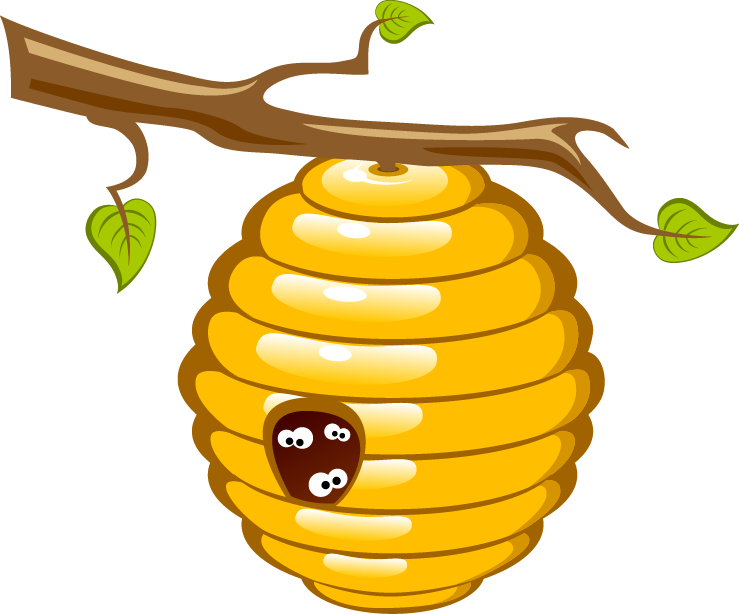 PLAY
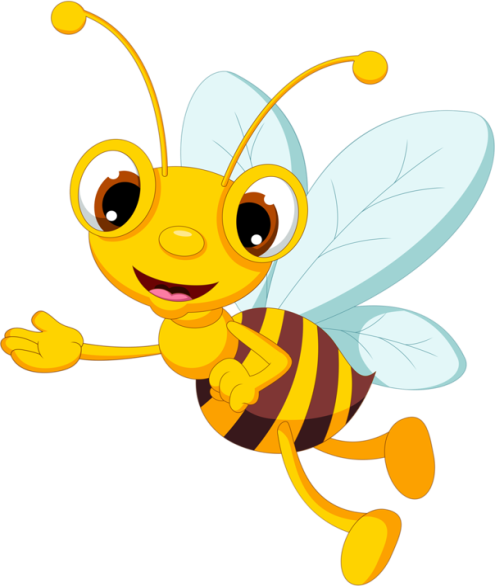 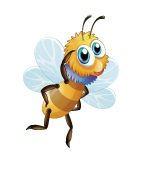 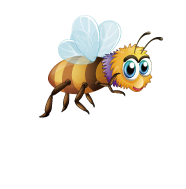 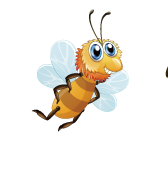 [Speaker Notes: Nhấn vào ong ra câu hỏi.
Nhấn mũi tên đến phần mới.]
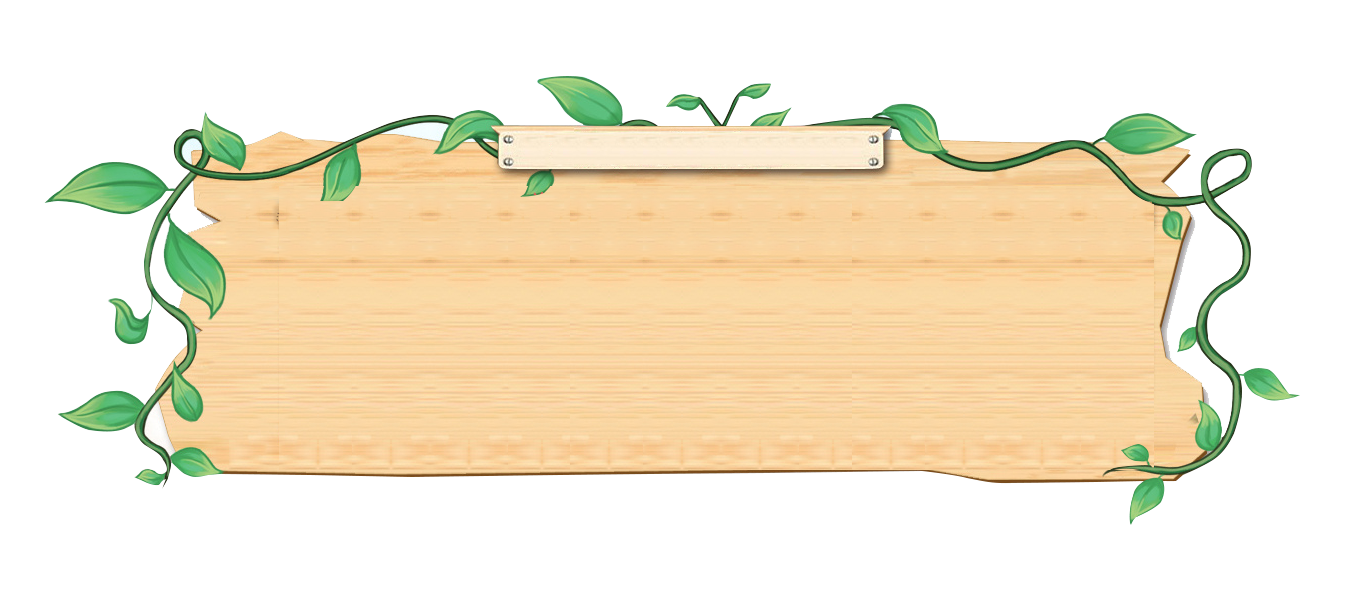 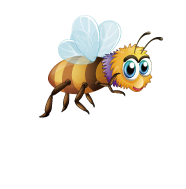 Ba có một số tiền. Nếu mua mận giá 8000 đồng 1kg thì mua được 3kg. Hỏi với số tiền đó, ba mua được bao nhiêu kg ổi? Biết ổi có giá 6000 đồng 1kg.
A
C
4kg
24kg
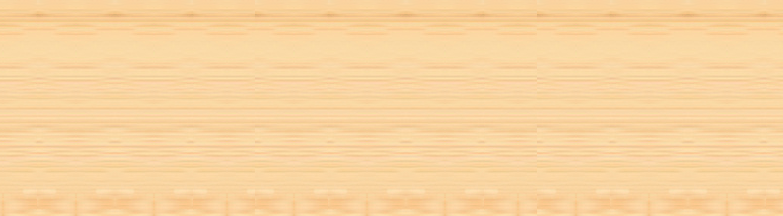 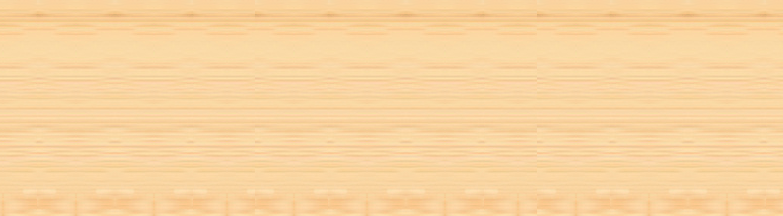 B
6kg
D
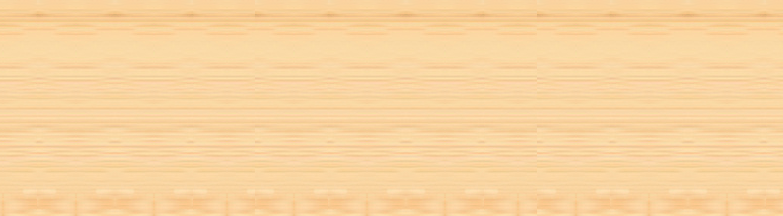 3kg
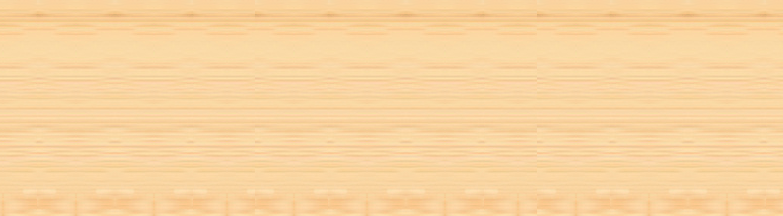 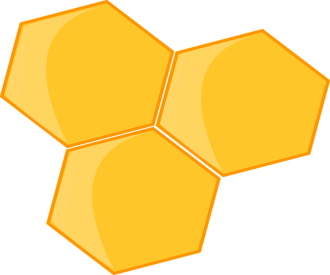 [Speaker Notes: Click vào A,B,C,D chọn đáp án.
Click ô tổ ong bên phải để về trang game chú ong.]
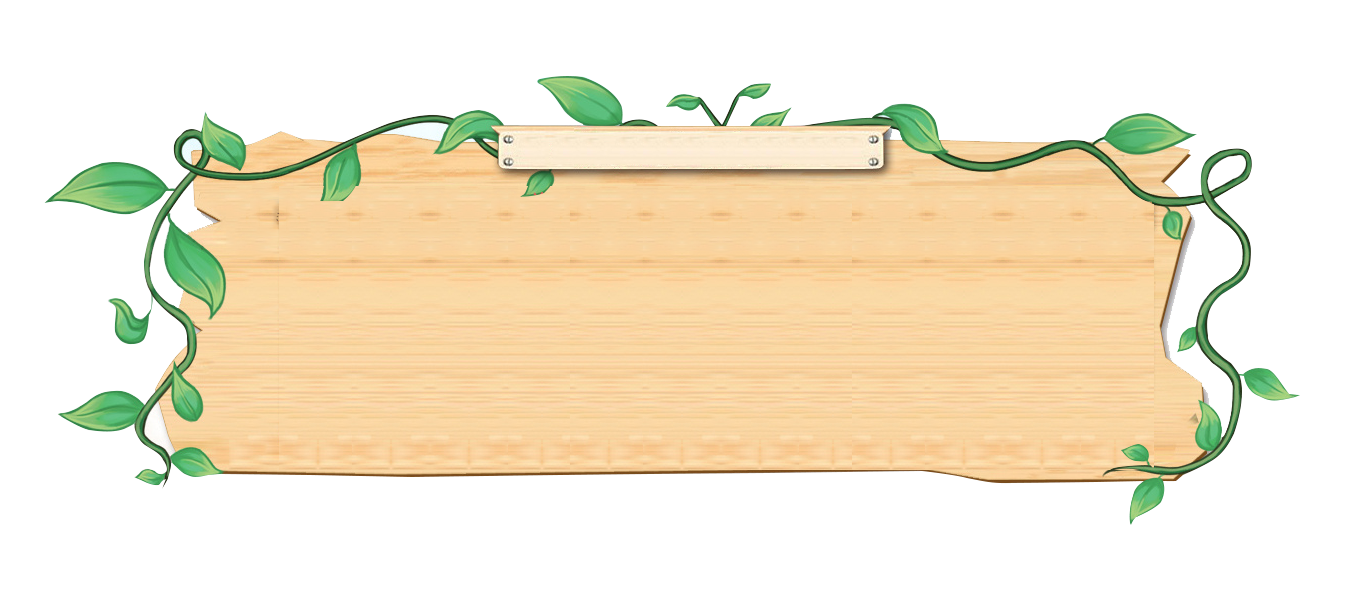 Mẹ thêu 2 chiếc khăn trong 2 giờ. Hỏi mẹ thêu 6 chiếc khăn trong mấy giờ?
A
1 giờ
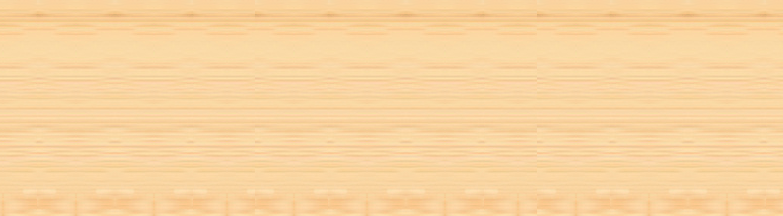 B
4 giờ
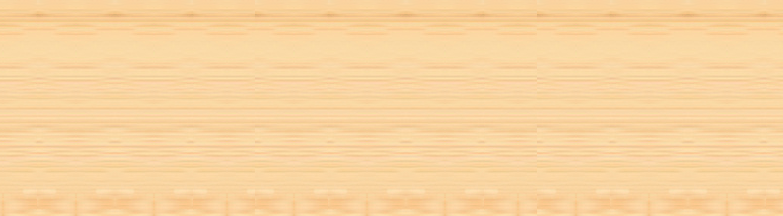 C
5 giờ
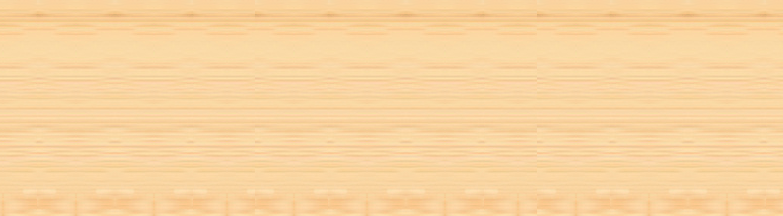 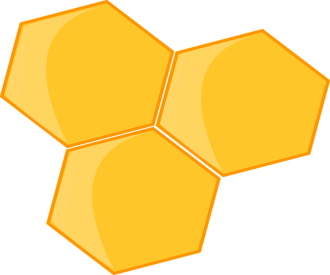 D
6 giờ
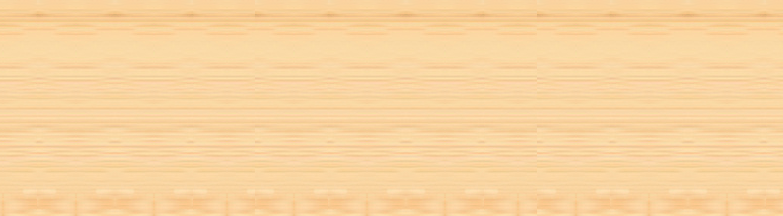 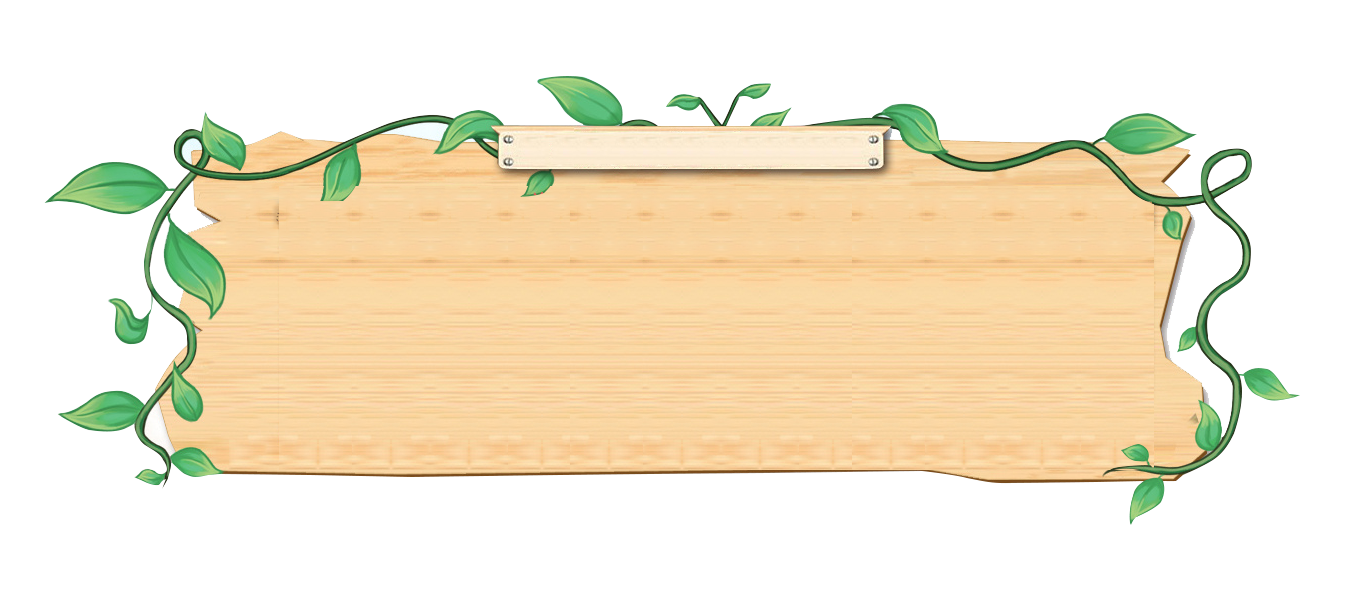 50m = ? cm
A
50000
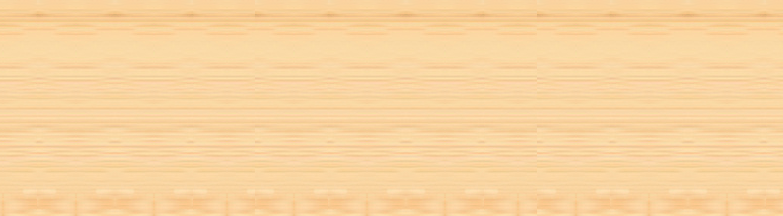 5000
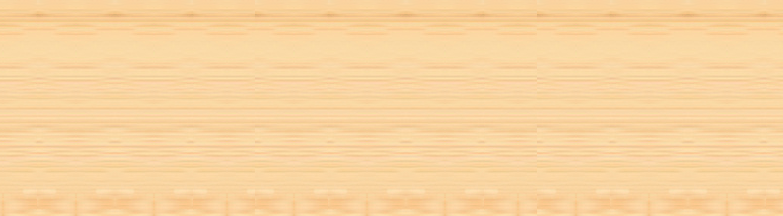 B
C
500
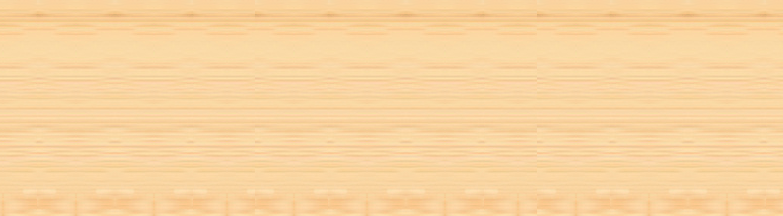 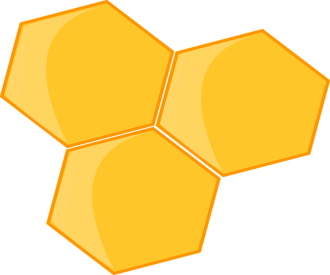 D
5
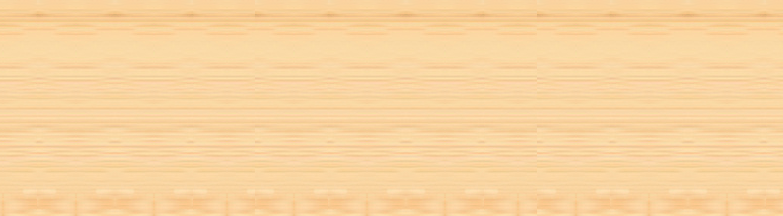 AMB
Toán
Ôn tập: Bảng đơn vị đo độ dài
Trang 22-23
Bài 1:
a. Viết cho đầy đủ bảng đơn vị đo độ dài sau:
Bé hơn mét
Lớn hơn mét
Mét
cm
dam
m
dm
mm
km
hm
1km
1hm
1m
1dam
1dm
1cm
1mm
1
= 10hm
= 10m
= 10dm
= 10cm
= 10dam
= 10mm
10
=      hm
=     dam
1
1
1
1
1
=     km
=     dm
=      cm
=      m
10
10
10
10
10
b. Nhận xét: Trong bảng đơn vị đo độ dài, hai đơn vị đo liền kề nhau:
10
- Đơn vị lớn gấp         lần đơn vị bé.
……
1
…
- Đơn vị bé bằng        đơn vị lớn.
10
Mối quan hệ giữa các đơn vị đo độ dài:

Trong bảng đơn vị đo độ dài, hai đơn vị đo liền kề nhau gấp (hoặc kém) nhau 10 lần.
Bài 2: Viết số hoặc phân số thích hợp vào chỗ chấm:
…..
135m =        dm
   342dm =      cm
   15cm =         mm
c) 1mm =        cm
    1cm =          m
    1m  =      km
....
b) 8300m = …... dam
 4000m     = …...  hm
  25 000m = …..   km
…...
…..
…...
….
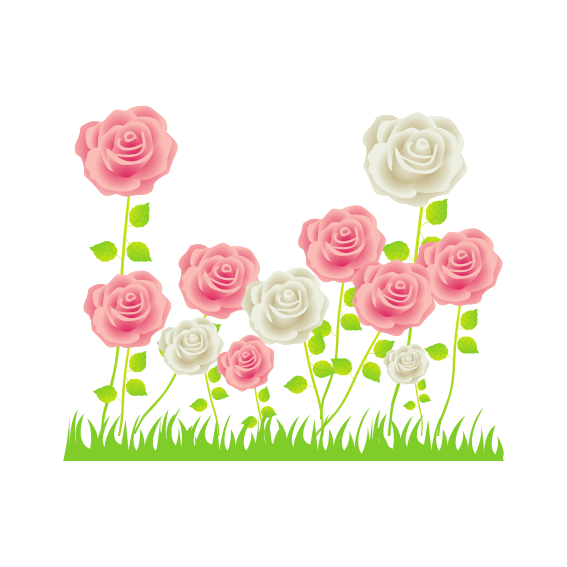 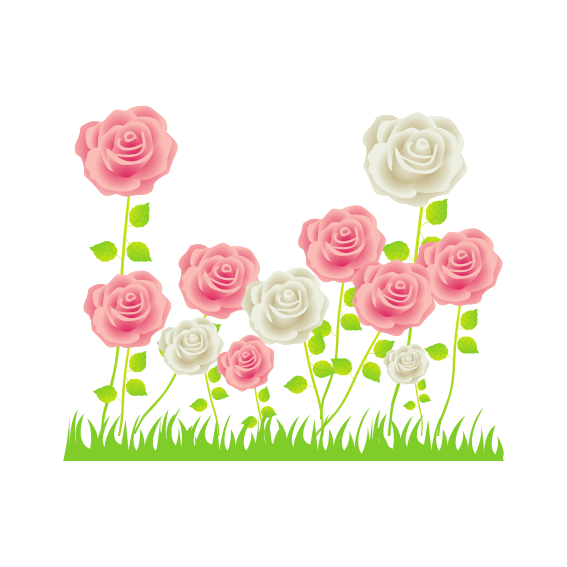 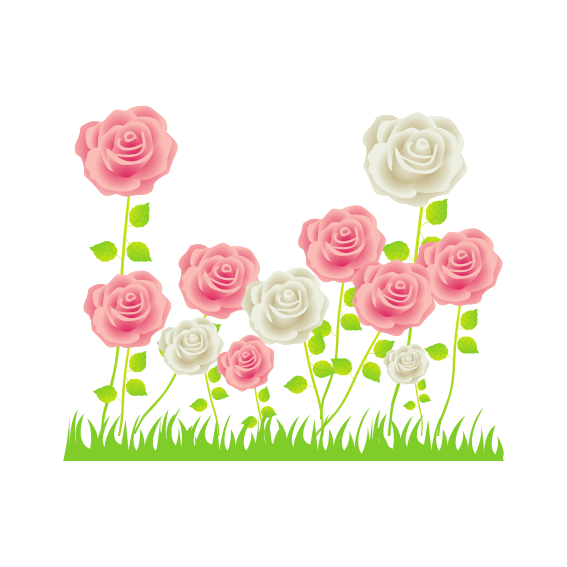 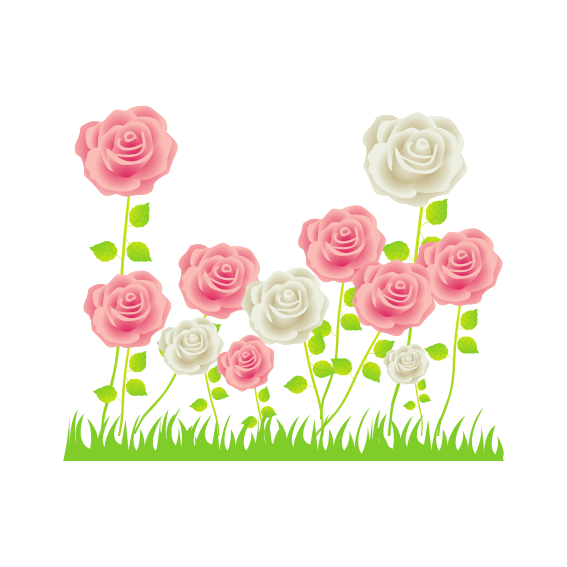 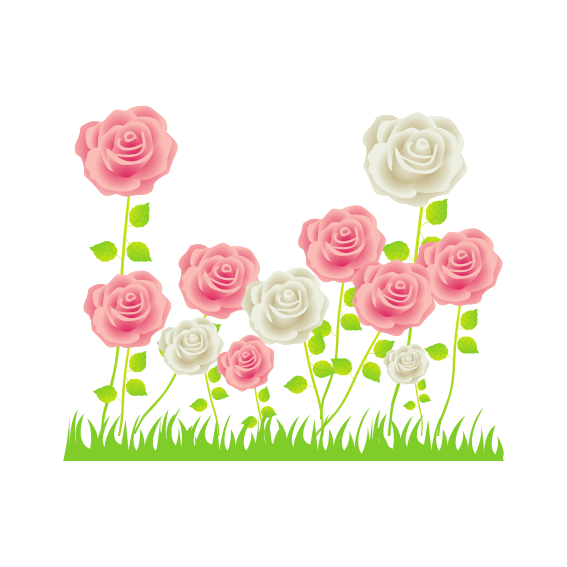 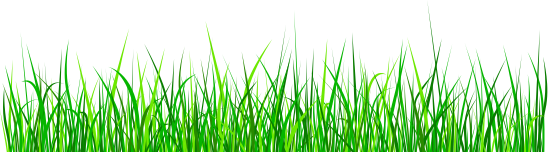 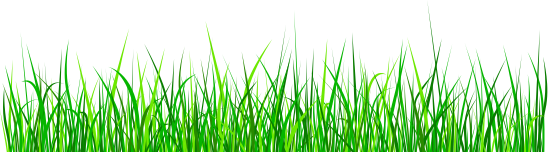 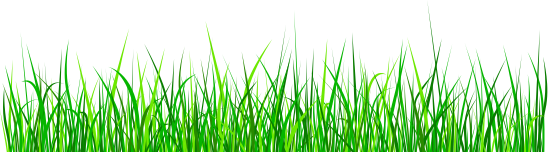 Bài 2: Viết số hoặc phân số thích hợp vào chỗ chấm:
1350
135m =        dm
   342dm =        cm
   15cm =         mm
…....
Với 2 đơn vị liền kề trong bảng đơn vị đo độ dài:
- Đơn vị lớn gấp 10 lần đơn vị bé.
3420
…....
150
…....
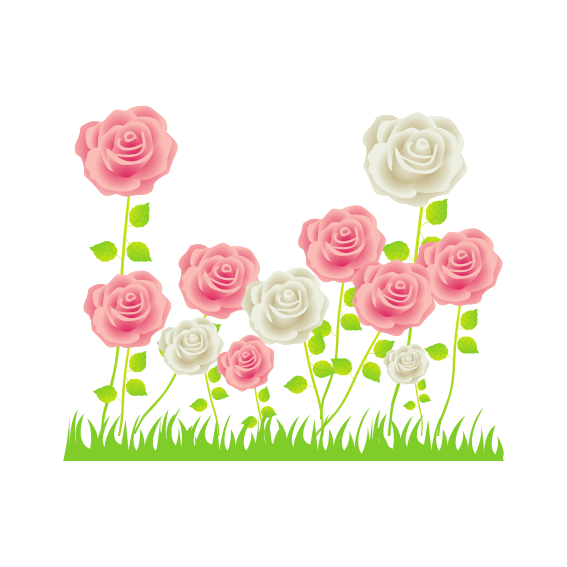 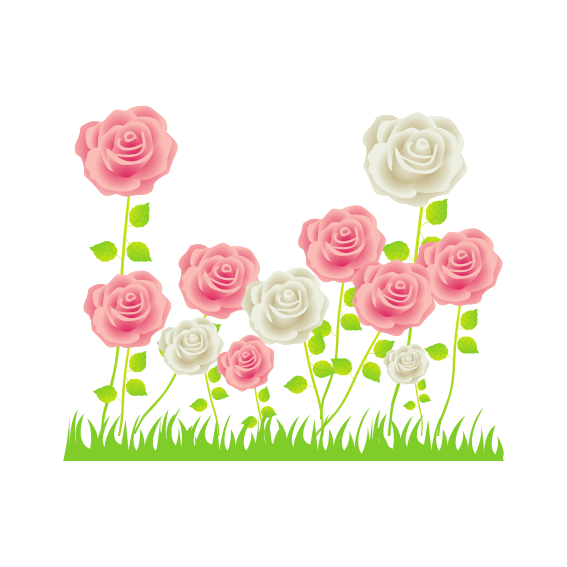 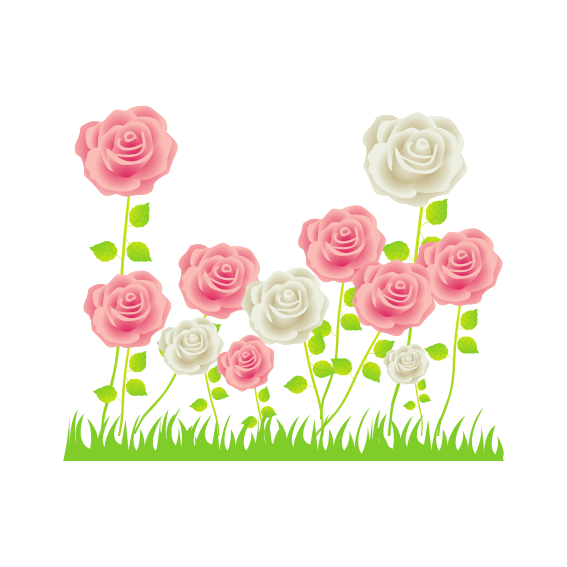 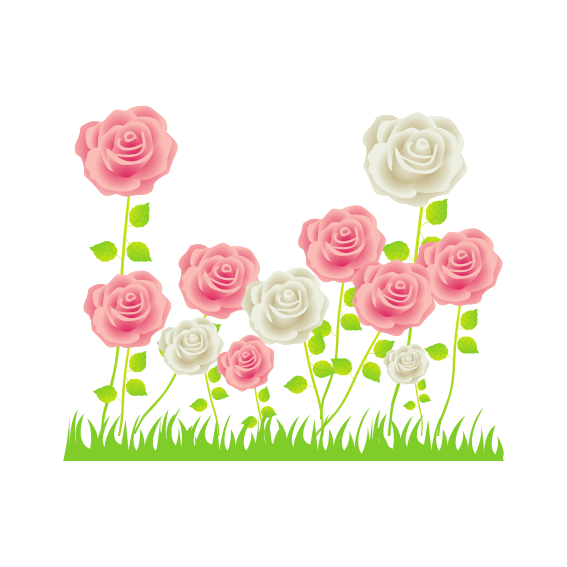 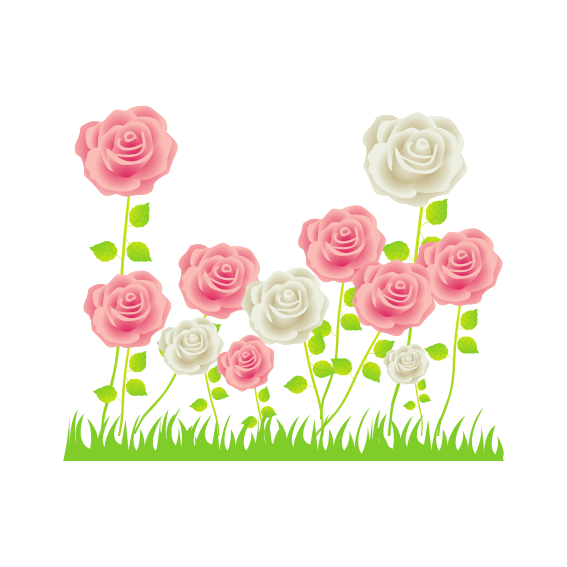 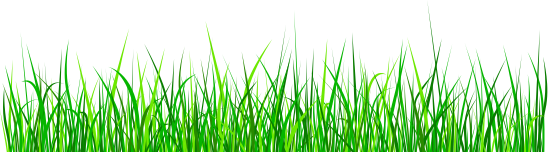 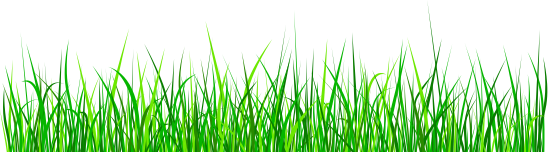 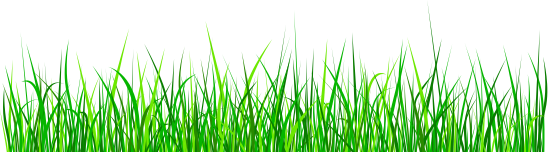 Bài 2: Viết số hoặc phân số thích hợp vào chỗ chấm:
830
b) 8300m = …... dam
 4000m     = …...  hm
  25 000m = …..   km
40
25
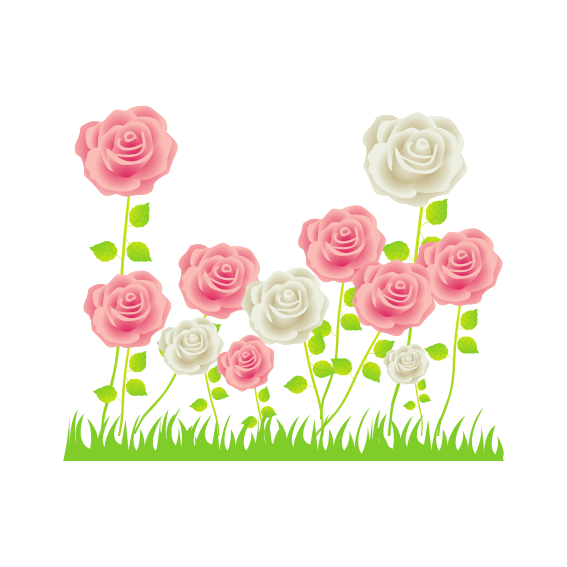 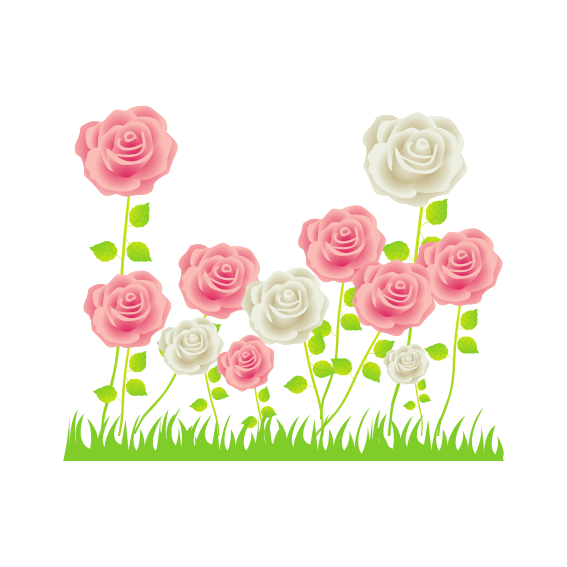 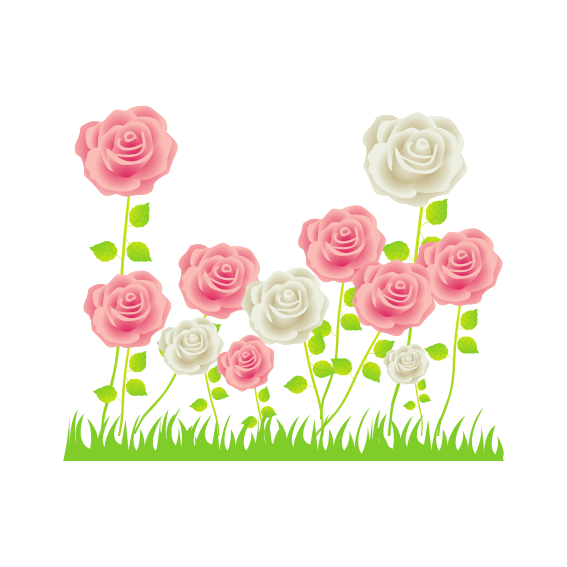 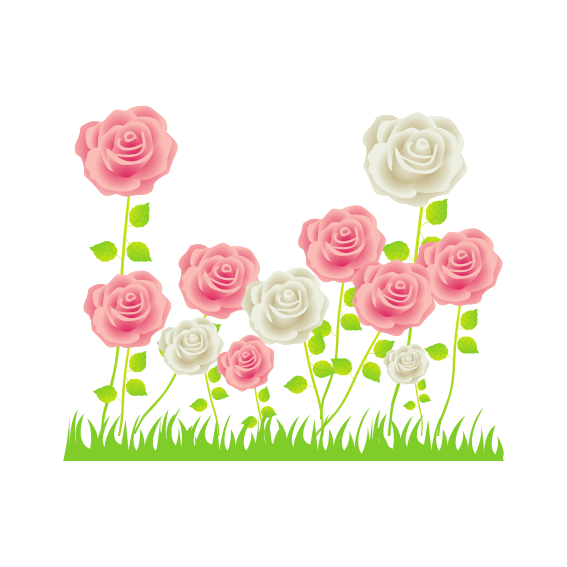 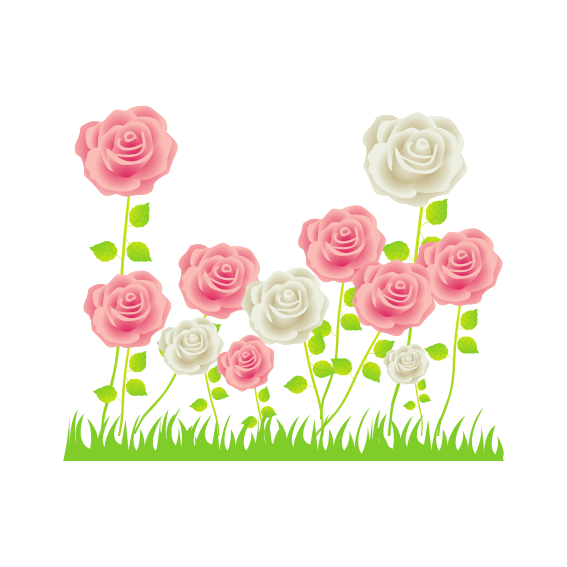 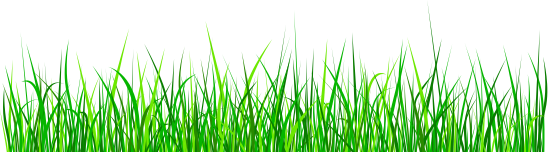 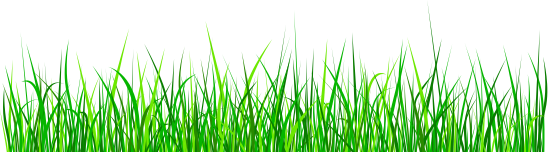 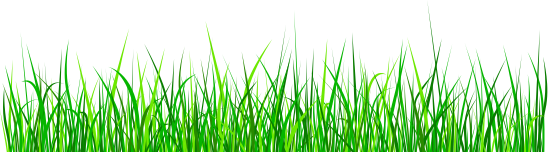 Bài 2: Viết số hoặc phân số thích hợp vào chỗ chấm:
1
…....
c) 1mm =         cm

    1cm =      m

    1m  =        km
10
1
...
100
1
....
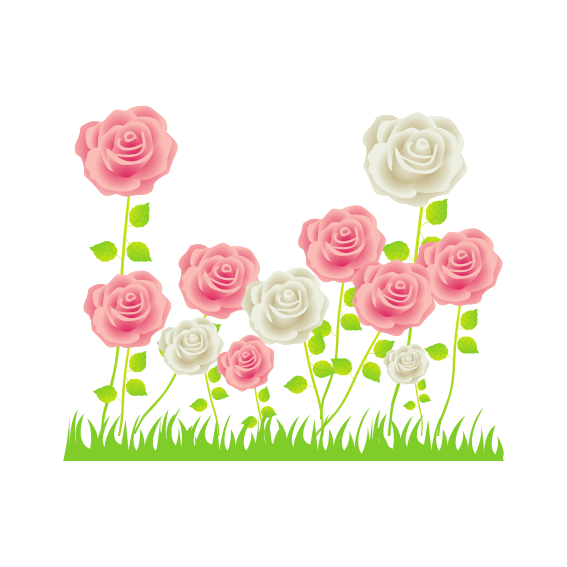 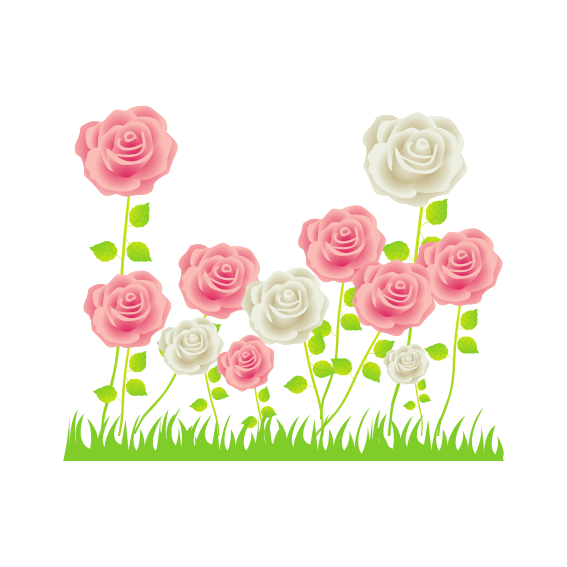 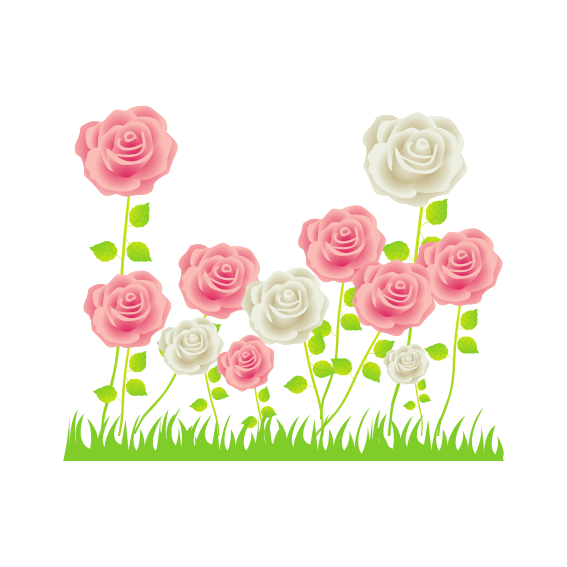 1000
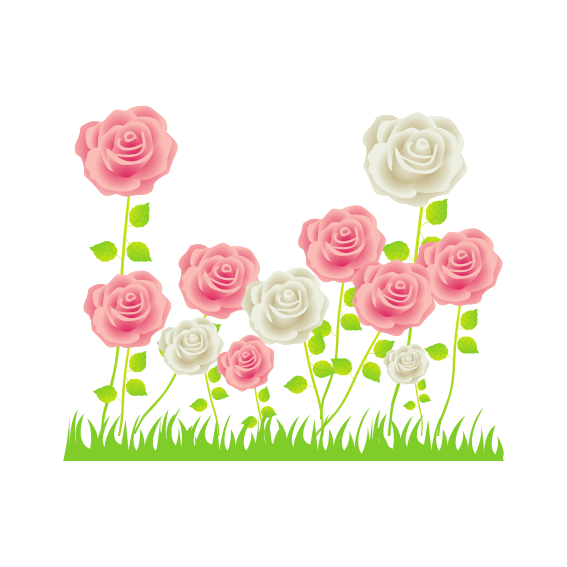 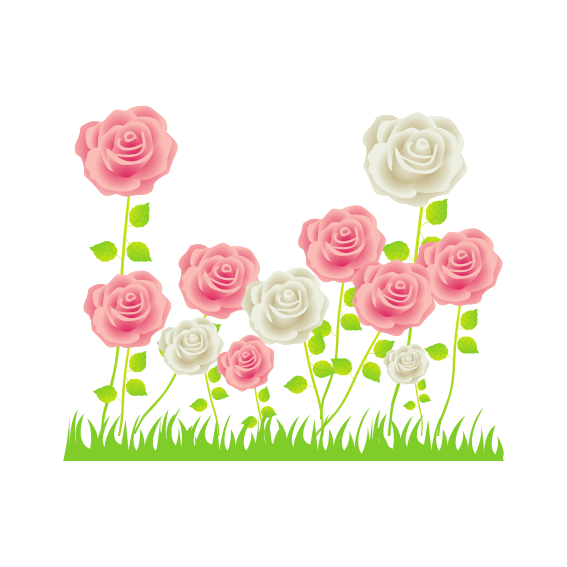 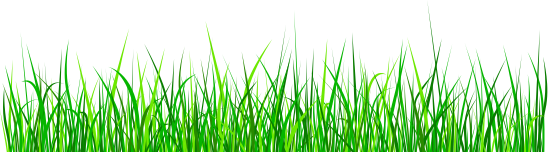 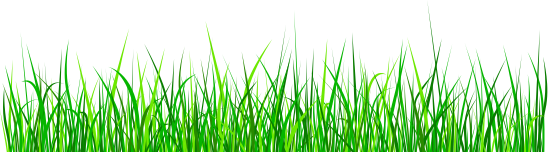 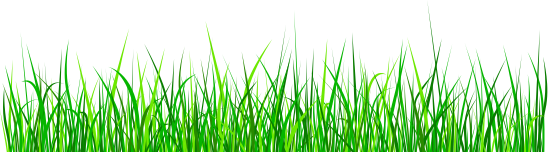 Bài 3: Viết số thích hợp vào chỗ chấm:
4037
4km 37m = …… m
812
8m 12cm = ….. cm
35
4
354dm = …. m … dm
40
3
3040m = … km … m
Vậy dựa vào mối quan hệ dựa các đơn vị đo độ dài, chúng ta có thể chuyển đổi các số đo có hai tên đơn vị đo sang các số đo có một đơn vị đo và ngược lại.
Vì 8m = 800cm nên 8m 12cm = 800cm + 12cm = 812cm
Vì 354dm = 350dm + 4dm = 35m + 4dm = 35m 4dm
Vì 4km = 4000m nên 4km 37m = 4000m + 37m = 4037m
Vì 3040m = 3000m + 40m = 3km + 40m = 3km 40m
Bài 4. Trên tuyến đường sắt Thống Nhất, quãng đường từ Hà Nội đến Đà Nẵng dài 791km, quãng đường từ Đà Nẵng đến Thành phố Hồ Chí Minh dài hơn quãng đường đó 144km. Hỏi: 
 Đường sắt từ Đà Nẵng đến Thành phố Hồ Chí Minh dài bao nhiêu ki-lô-mét ? 
 Đường sắt từ Hà Nội đến Thành phố Hồ Chí Minh dài bao nhiêu ki-lô-mét ?
4. Tóm tắt:
144km
791km
Hà Nội
Đà Nẵng
?km
TP Hồ Chí Minh
?km
Bài giải
Đường sắt từ Đà Nẵng đến thành phố Hồ Chí Minh dài là:
		791 + 144 = 935(km)
Đường sắt từ Hà Nội đến Thành phố Hồ Chí Minh dài là:
		791 + 935 = 1726(km)
				Đáp số: a)  935km
					   b) 1726km
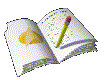 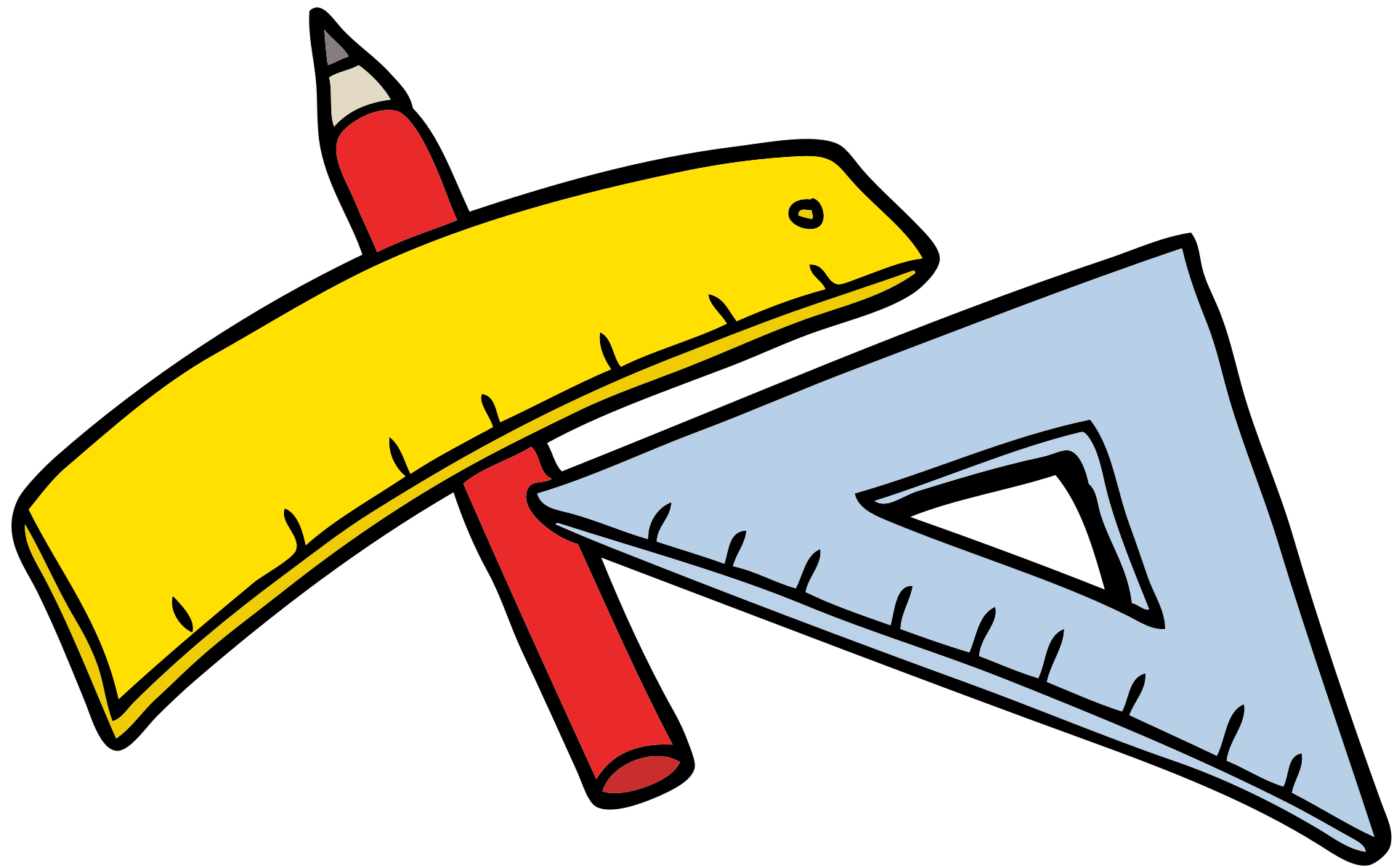 Củng cố
- Bảng đơn vị đo độ dài.
- Quan hệ giữa các đơn vị đo độ dài: trong bảng đơn vị đo độ dài, hai đơn vị đo liền kề nhau gấp (hoặc kém) nhau 10 lần. 
- Chuyển đổi các đơn vị đo độ dài.
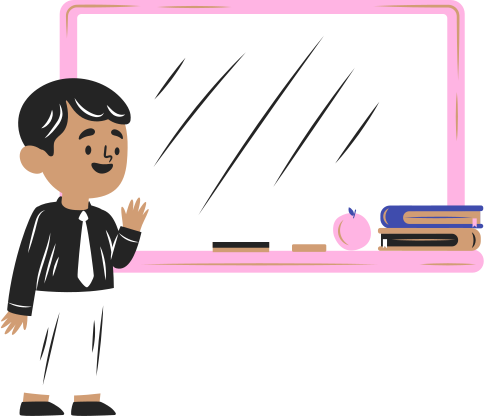 Cảm ơn các em đã chú ý bài học!

Chúc các em học tốt!